ATSC 252 Opportunity Recognition
Lucas Castro
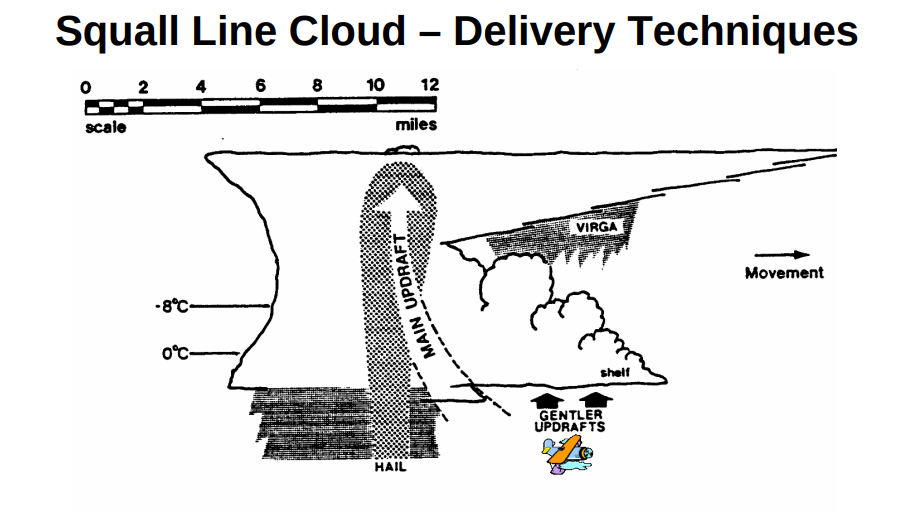 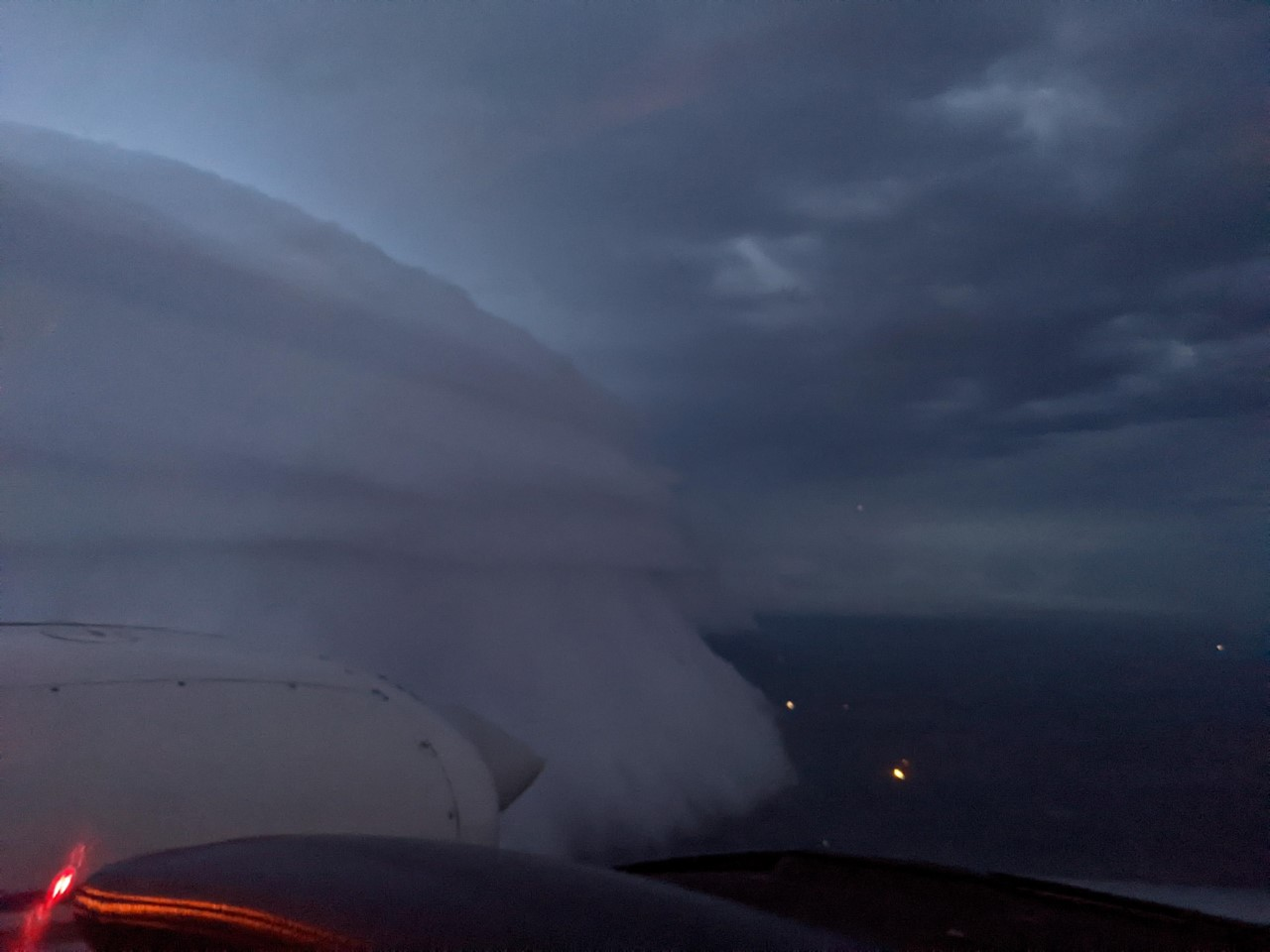 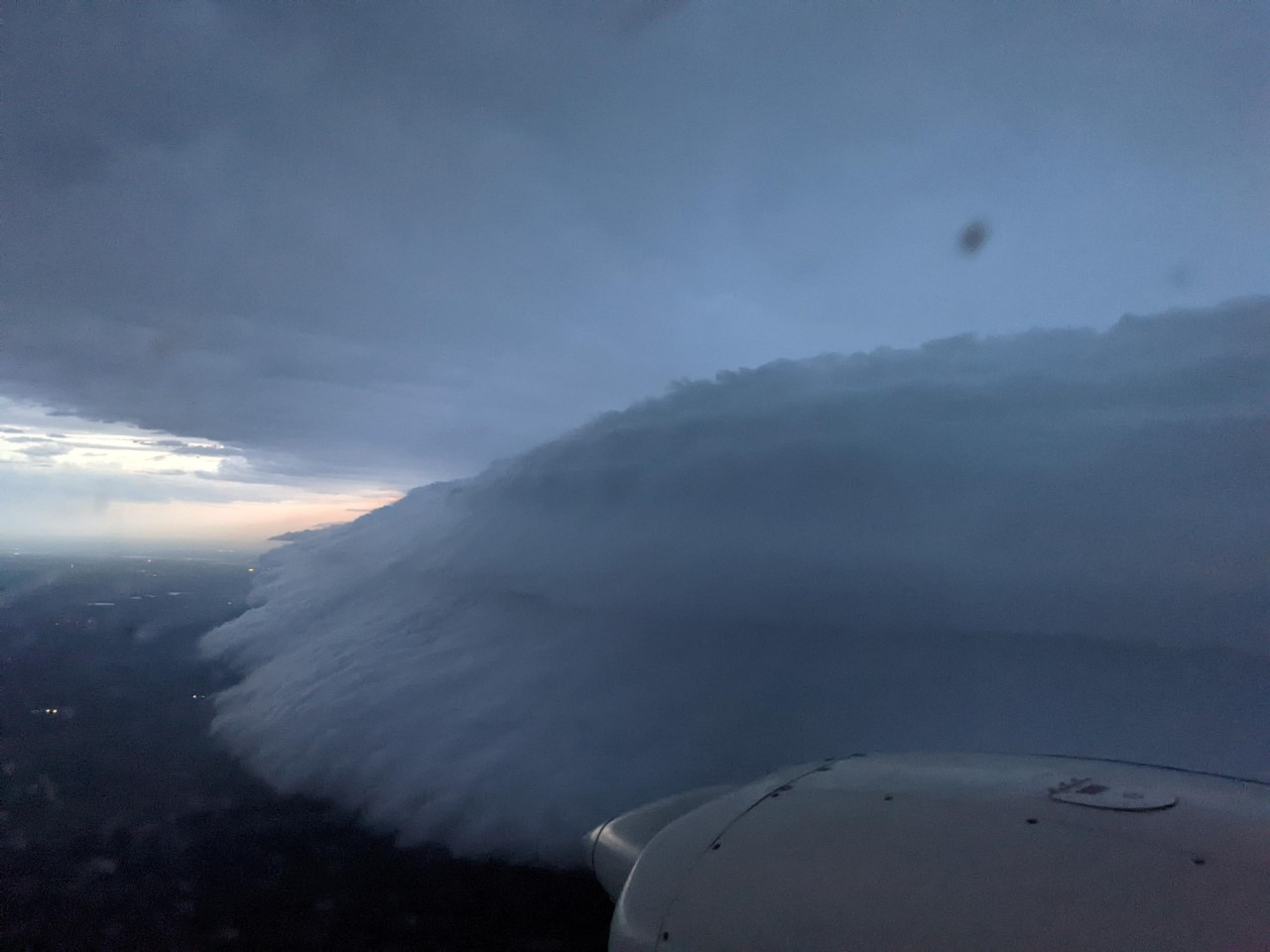 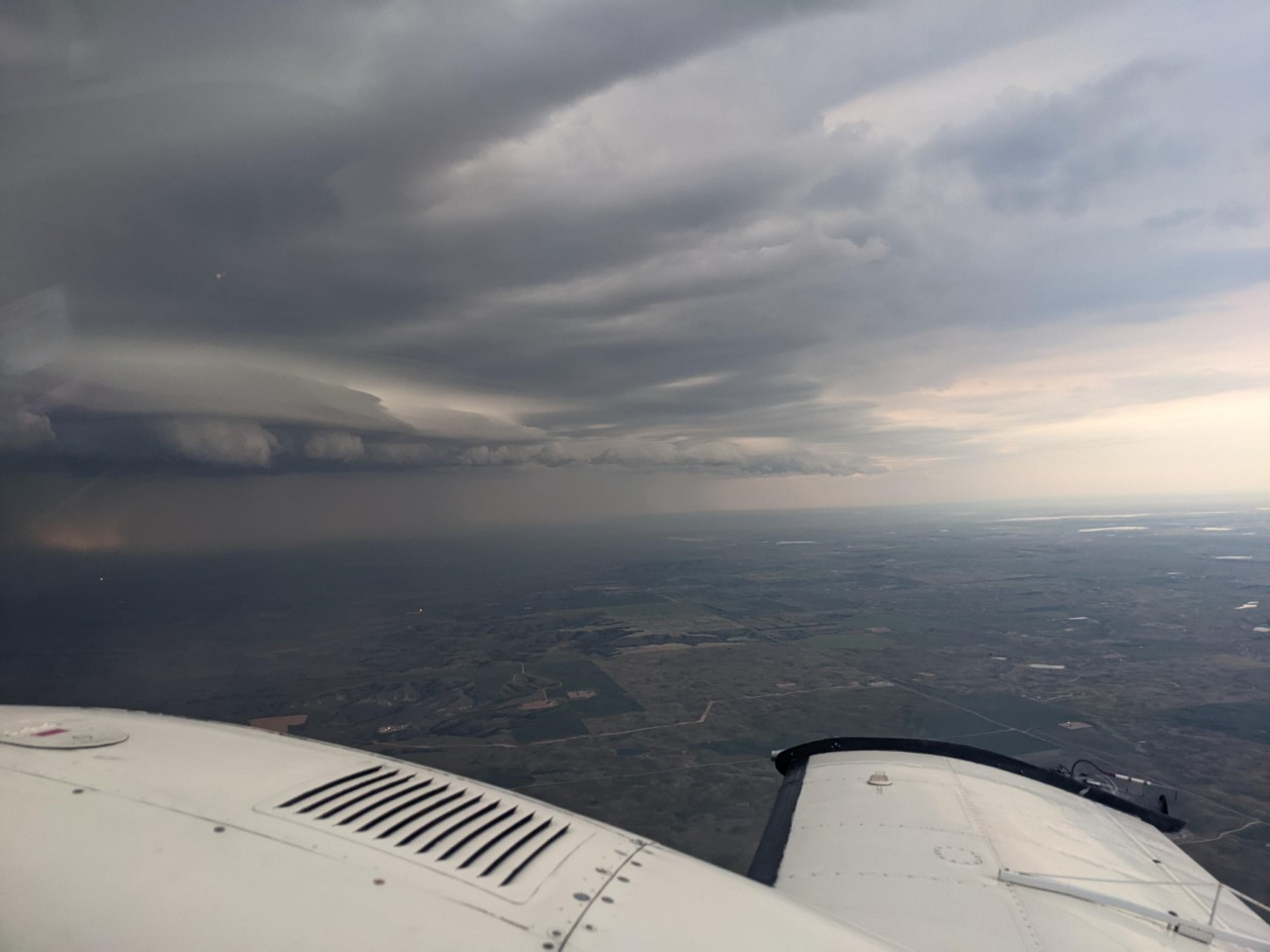 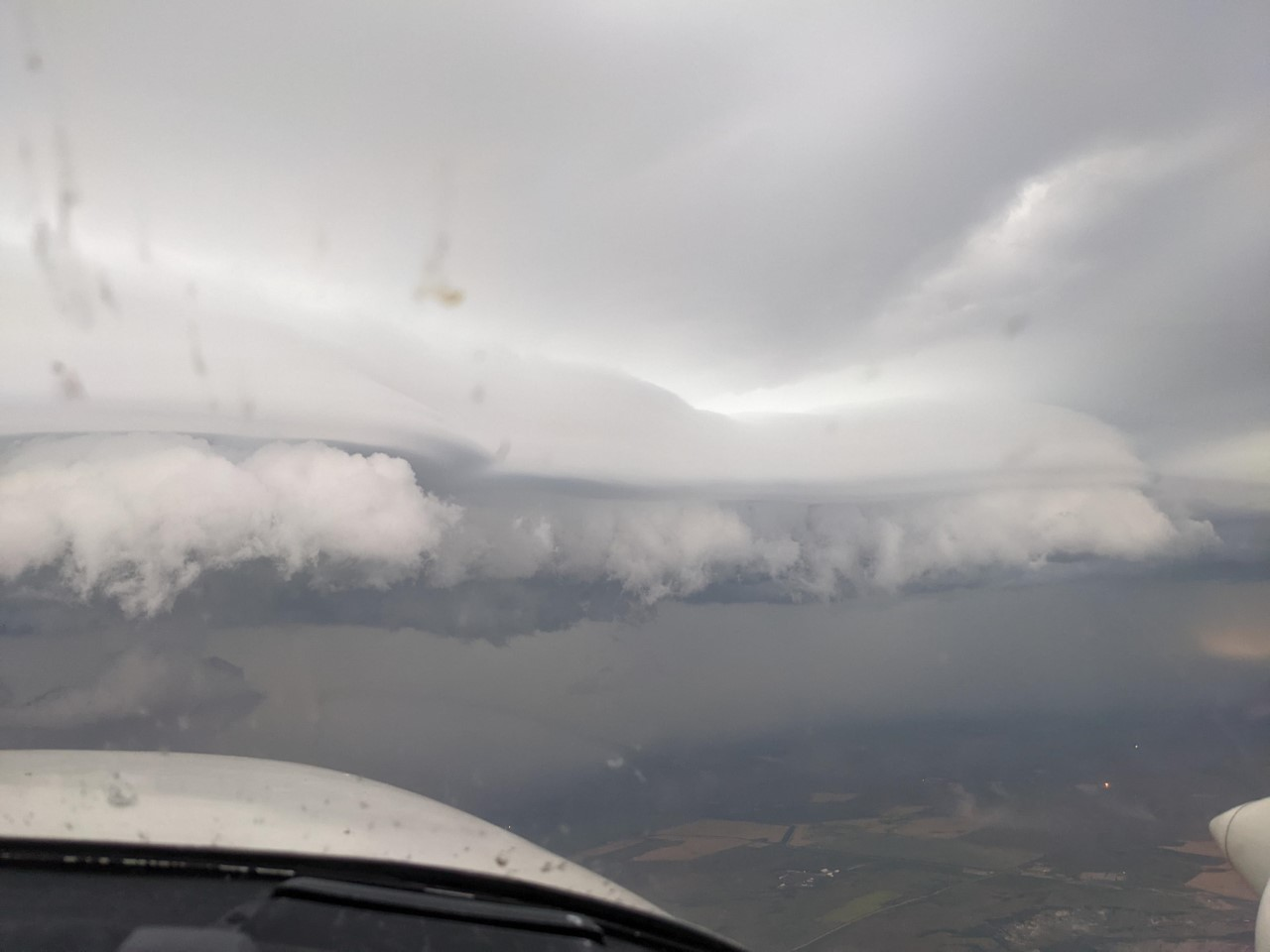 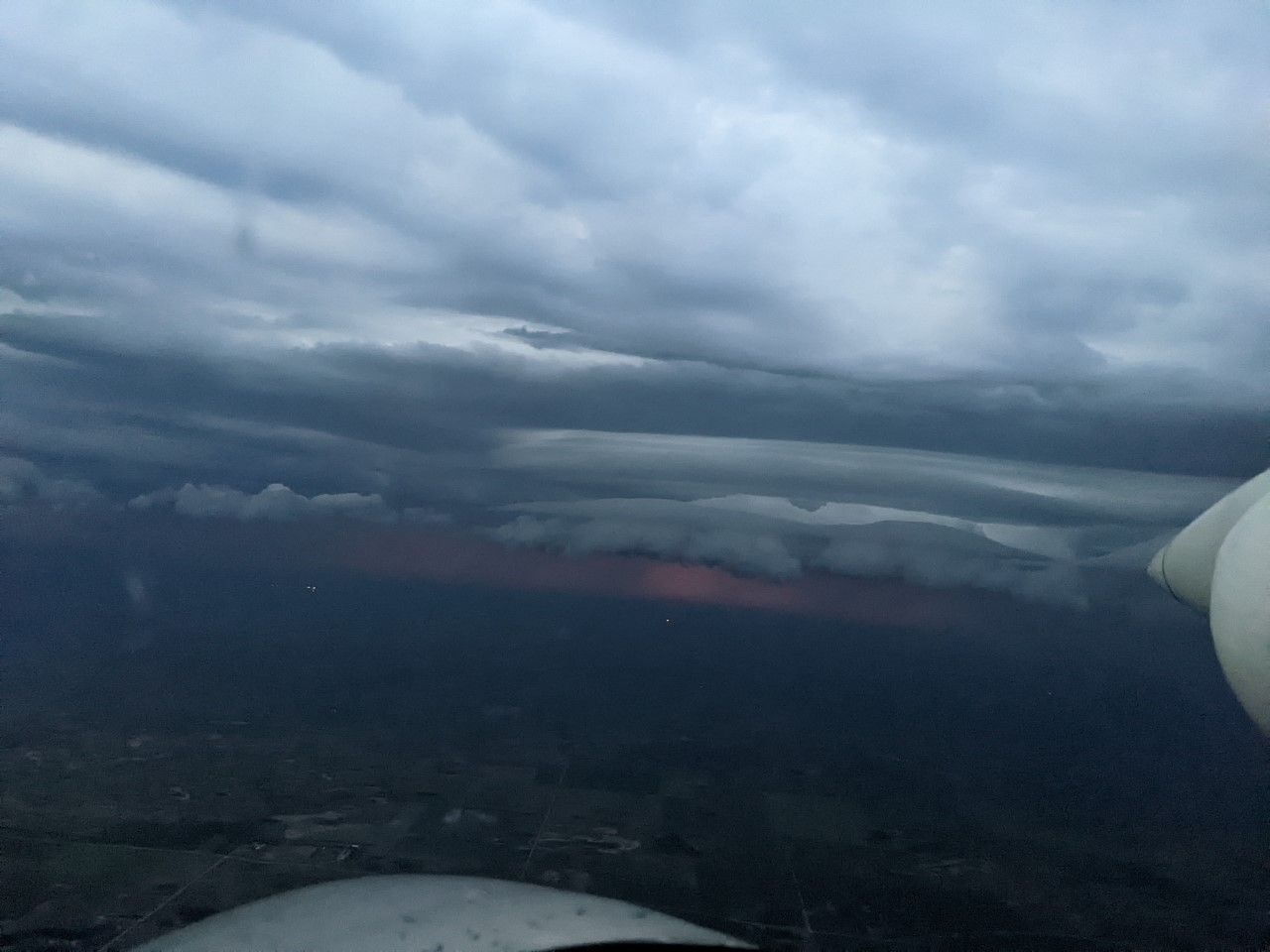 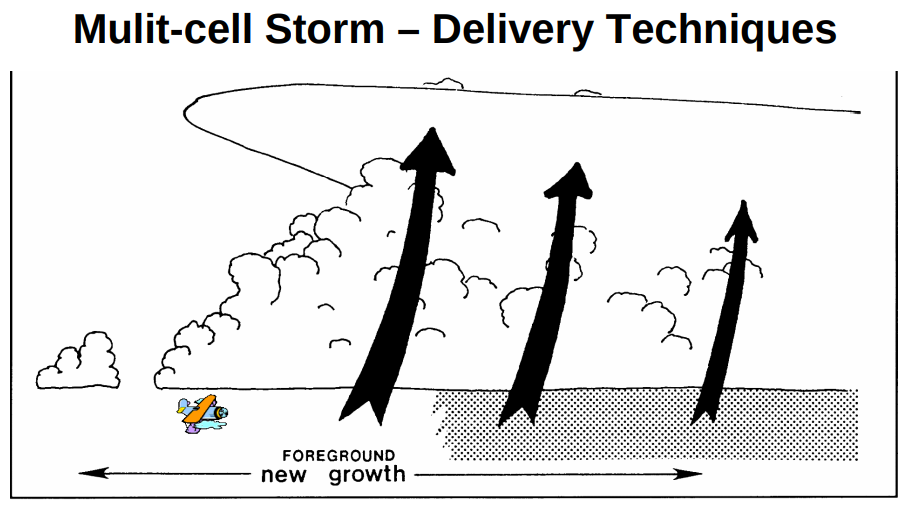 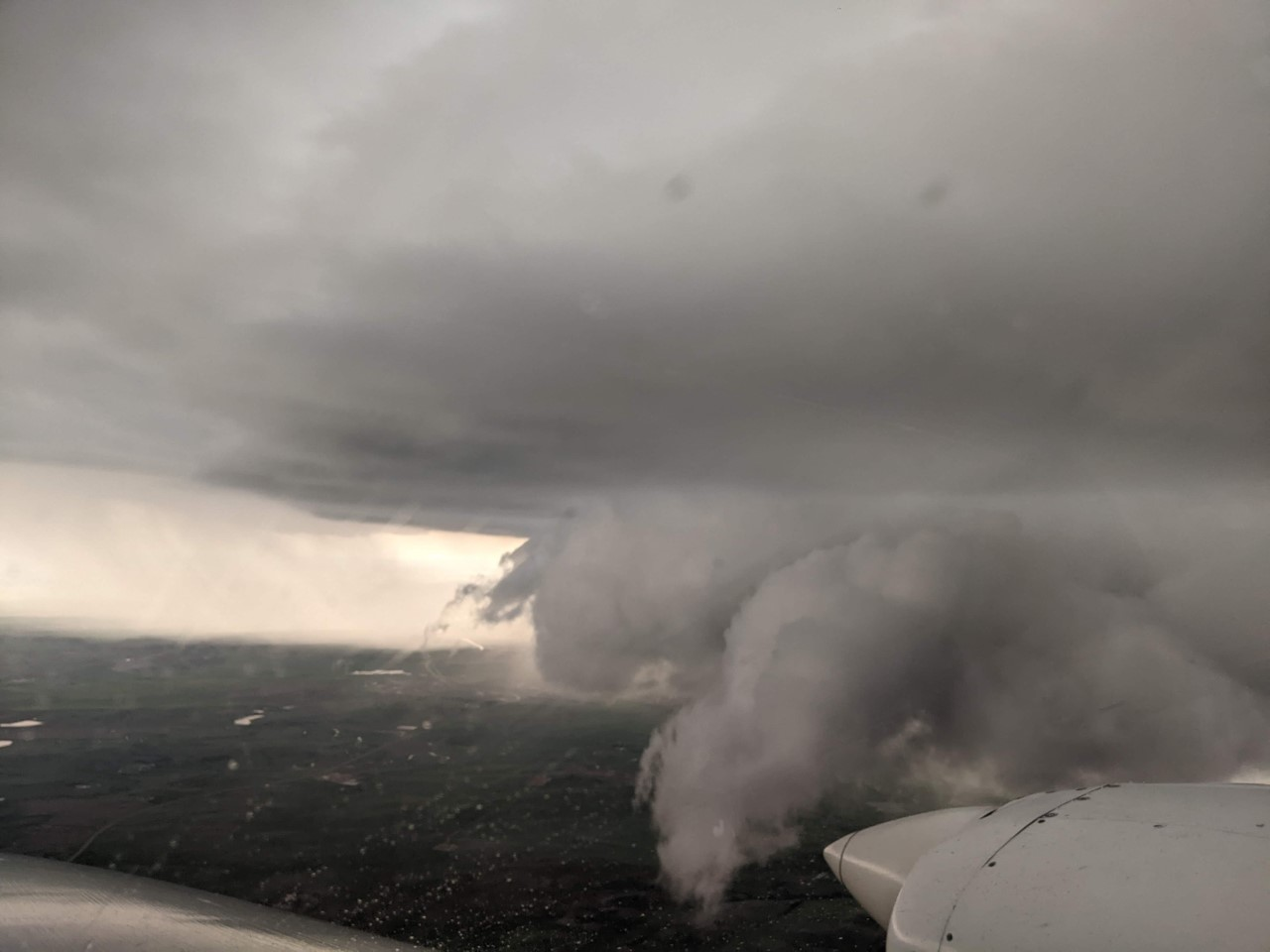 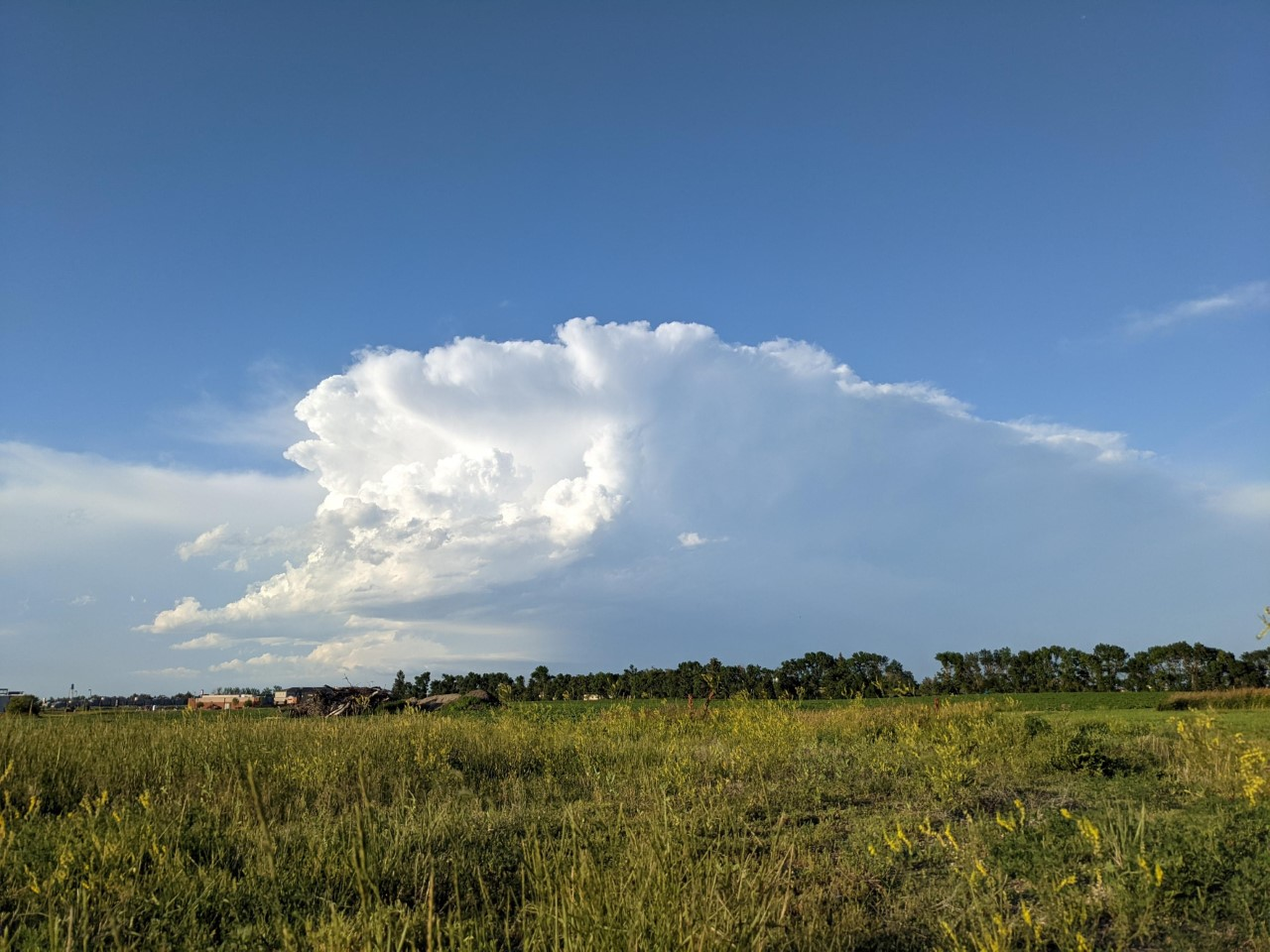 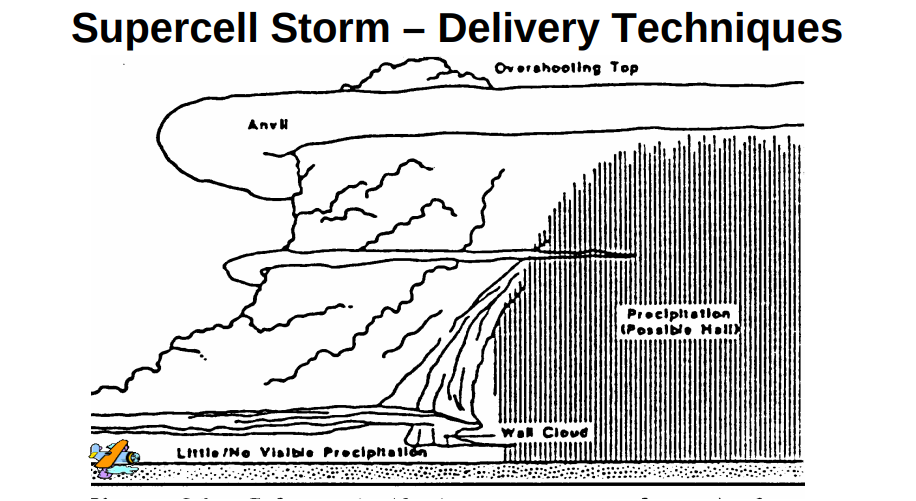 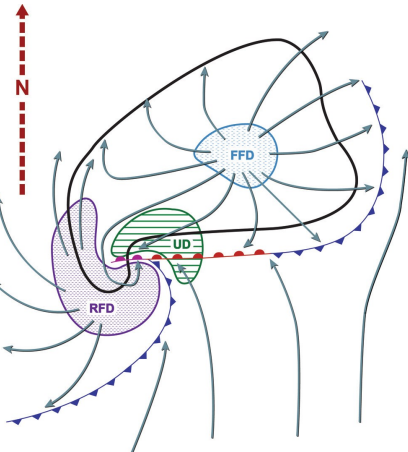 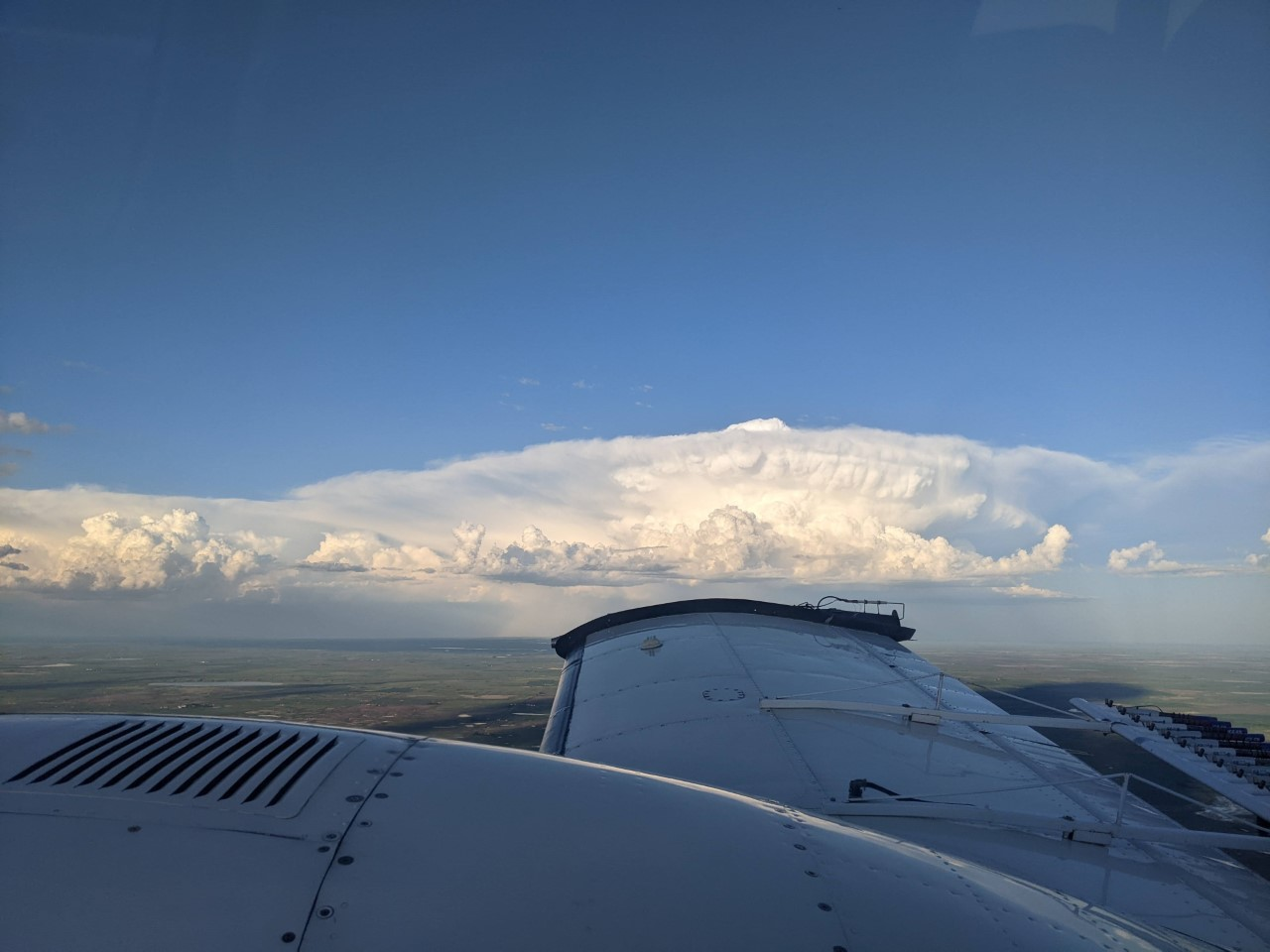 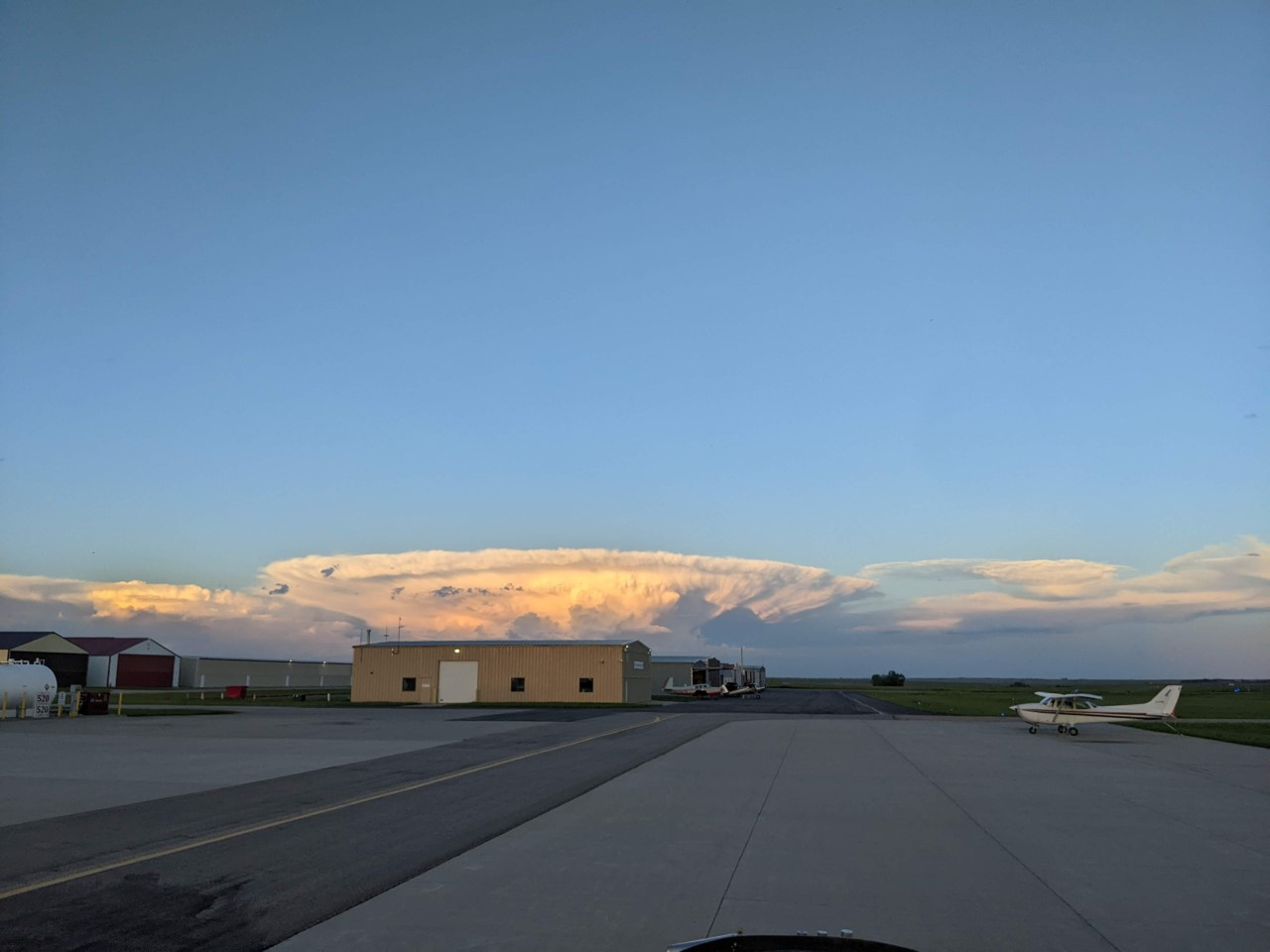 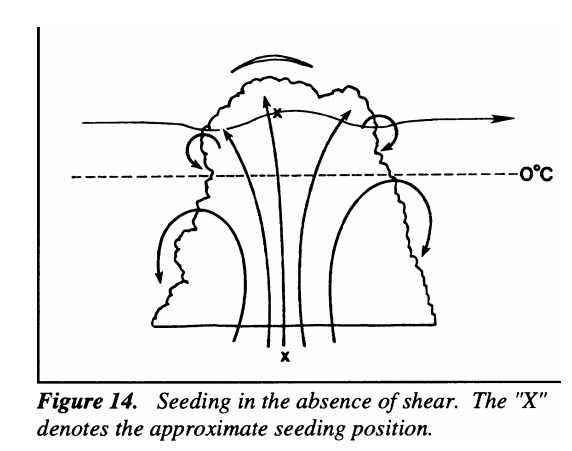 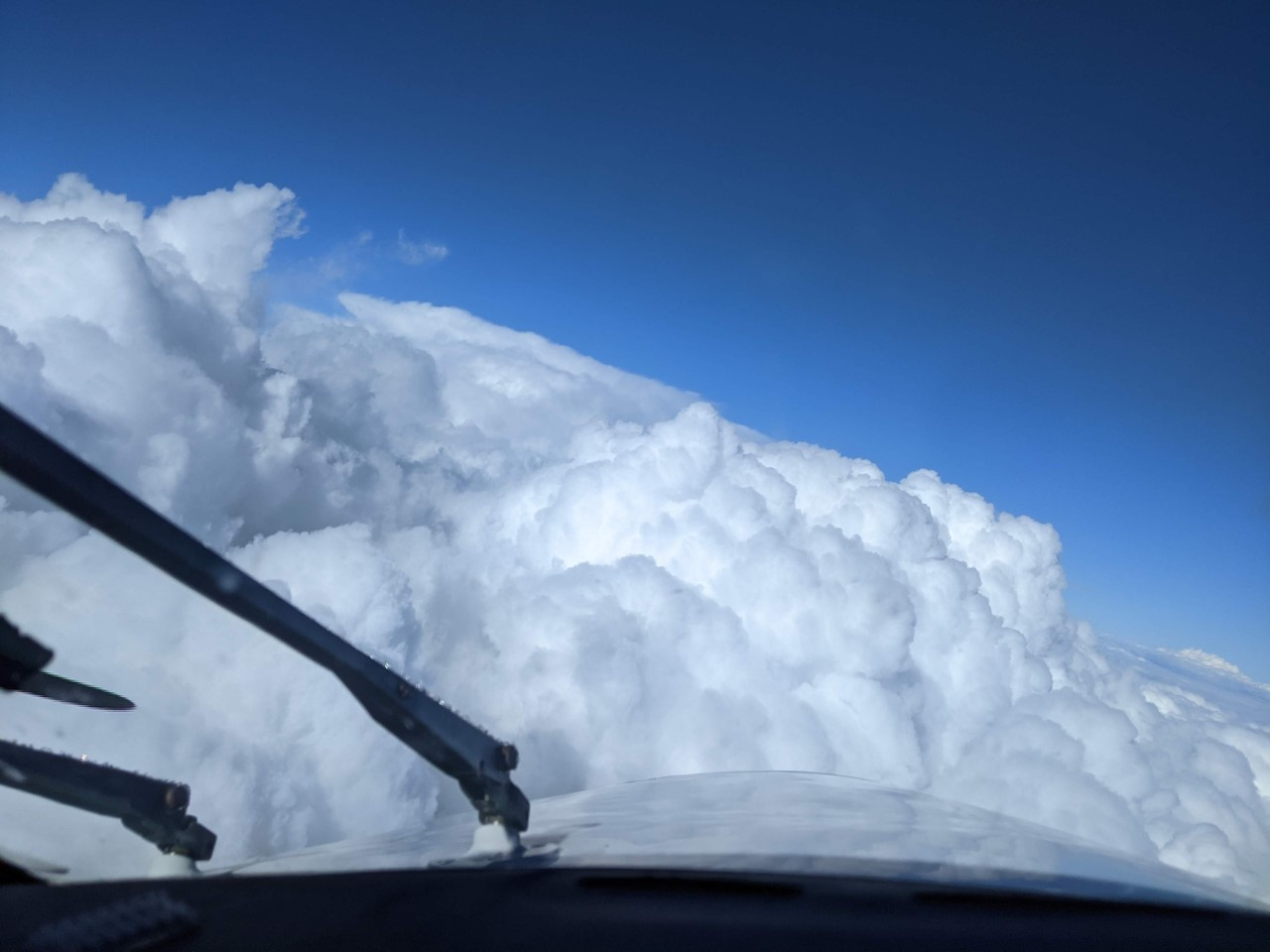 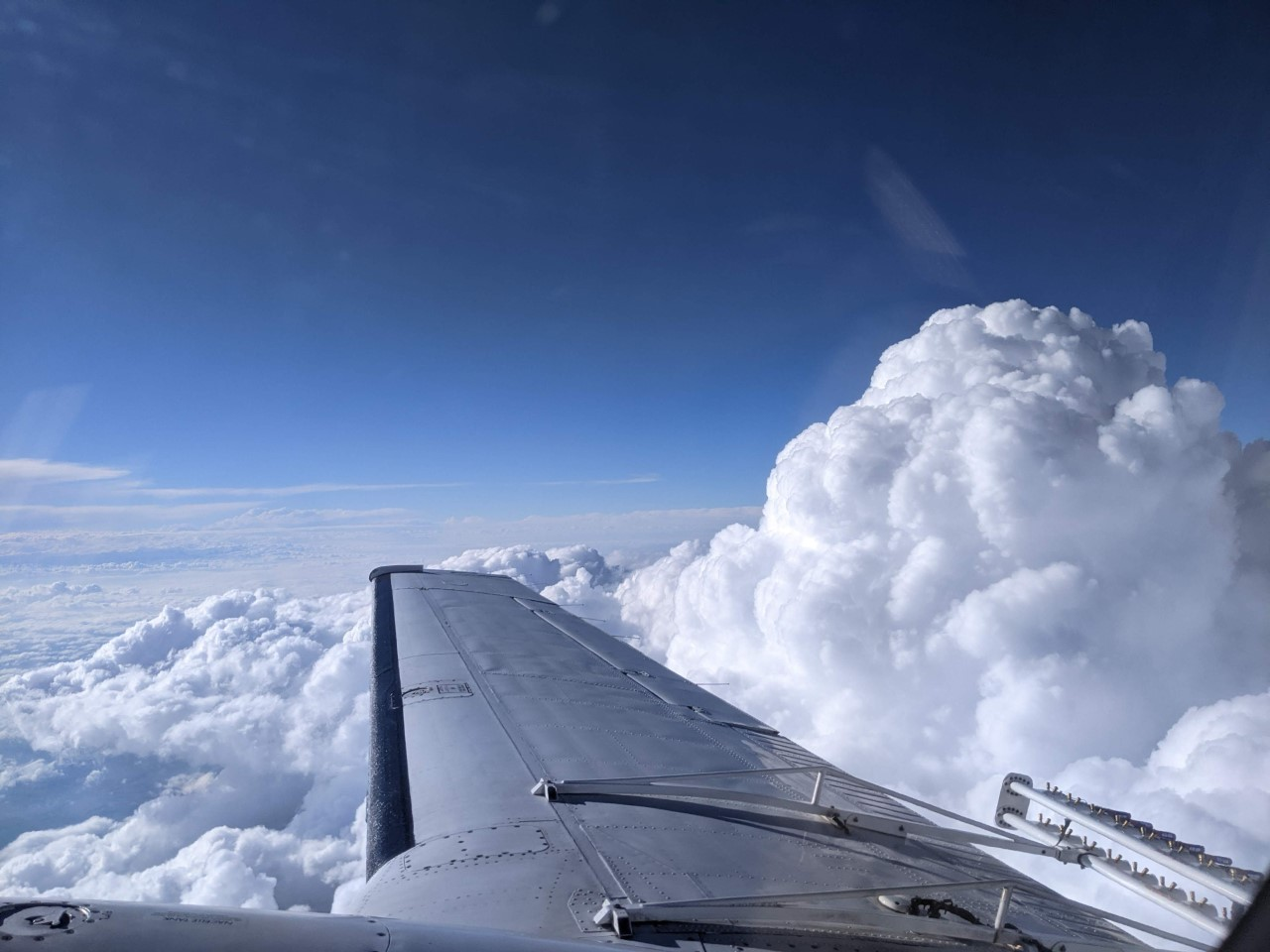 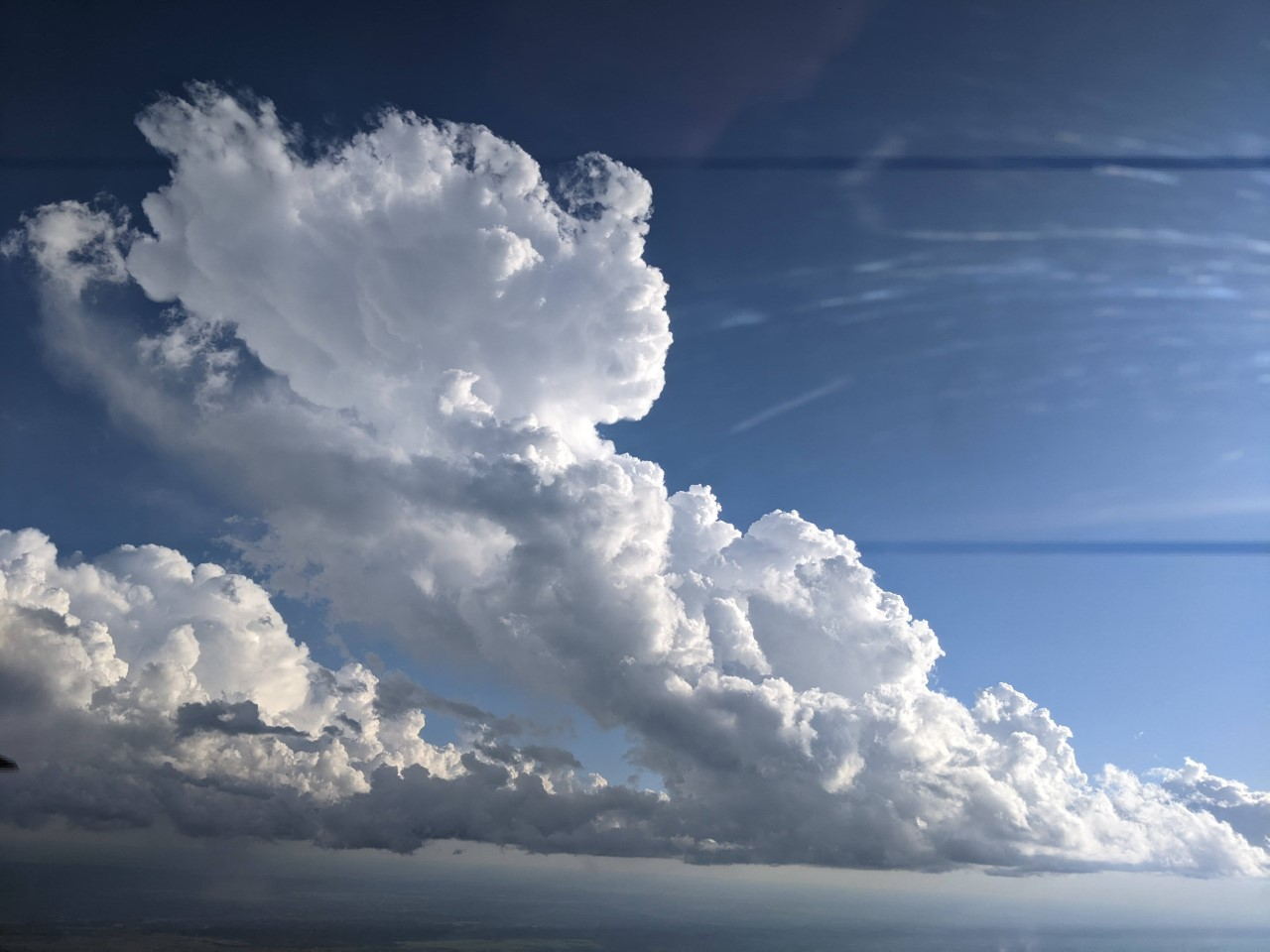 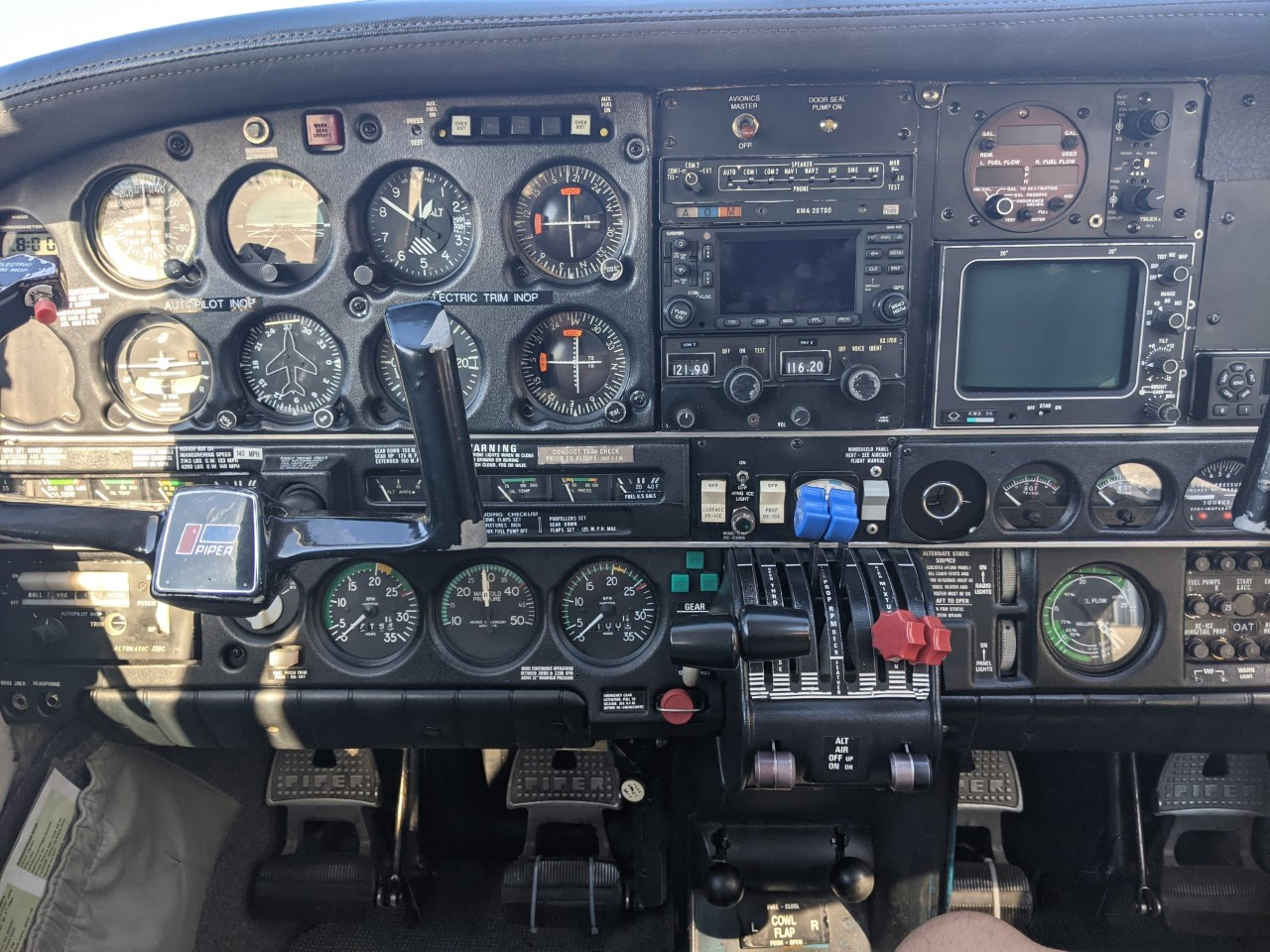